Kas yra Švč. Trejybė?
1-a klasė
Parengė vyresnioji mokytoja Dalia Bajarūnienė
JĖZUS ATSIUNČIA ŠVENTĄJĄ DVASIĄ
Uždaviniai :
Stebėdami skaidres apie Sekmines sužinos, ką žmonėms dovanoja Šventoji Dvasia, kas yra Sekminės.
Aptardami Švč. Trejybės simbolius įvardins Dieviškuosius Asmenis.
Sukurs dovanėlę savo mamytei (globėjai)
MŪSŲ MALDA:
Teikis atsiųsti, Viešpatie, Šventosios Dvasios dovanų mūsų protui apšviesti ir sielos jėgoms sustiprinti. Palaimink mūsų Tėvus, Mokytojus ir visus tuos, kurie mus veda į gerą. Duok mums jėgų gerai mokytis, apsaugok mus visus nuo ligų ir kitokių bėdų.
	Per Kristų, mūsų Viešpatį, amen.
Parengė vyresnioji mokytoja Dalia Bajarūnienė
NAUJI PAMOKOS ŽODŽIAI:
Globėjas – tas kas globoja, rūpinasi, padeda.
Sekminės – Šventosios Dvasios atsiuntimo į Žemę diena, švenčiama septintą sekmadienį po Velykų.
Šventoji Dvasia – tai Šventosios Trejybės dalis, Dievas (trečias asmuo). Tikima, jog tai Dievo gyvenimo mumyse šaltinis. Šventosios Dvasios simbolis – baltas balandis.
Parengė vyresnioji mokytoja Dalia Bajarūnienė
MES VISUOMET DŽIAUGIAMĖS GAVĘ DOVANŲ:  PER KALĖDAS, PER GIMTADIENĮ, PER VELYKAS... DOVANOS BŪNA ĮVAIRIOS. 
	AR BŪTINA GAUTI LABAI LABAI BRANGIĄ DOVANĄ, KAD PASIJAUSTUM GERAI IR SMAGIAI?
	TIKRIAUSIAI LABIAUSIAI DŽIUGINA DĖMESYS IR TAI, KAD TAVE PRISIMENA TĖVELIAI, DRAUGAI, ARTIMIEJI.
Parengė vyresnioji mokytoja Dalia Bajarūnienė
Jūs visi turite draugų. Jėzus taip pat jų turėjo. Mes Jėzaus draugus vadiname apaštalais -lietuviškai tai reiškia pasiuntinys, pamokslininkas.
	Kai Jėzus iškeliavo į dangų, apaštalai ir Mama Marija liko vieni, liūdni ir išsigandę...
Parengė vyresnioji mokytoja Dalia Bajarūnienė
Tačiau prieš iškeliaudamas į dangų, Jėzus buvo pažadėjęs atsiųsti draugams Globėją. Šis globėjas buvo Šventoji Dvasia.
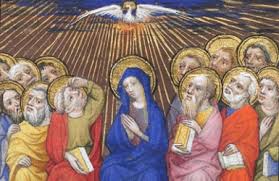 Parengė vyresnioji mokytoja Dalia Bajarūnienė
Praėjus septynioms savaitėms po Prisikėlimo (po Velykų), per Sekmines, Jėzus apaštalams atsiuntė ŠVENTĄJĄ DVASIĄ – tikėjimą ir stiprybę jų širdyse. Šventoji Dvasia apaštalus sustiprino, padrąsino, kad jie galėtų tęsti Jėzaus darbus.
Parengė vyresnioji mokytoja Dalia Bajarūnienė
Šventoji Dvasia mus stiprina, keičia, daro geresnius.
Tai didelė Dievo dovana, kuri ateina į mūsų protą ir širdį.
Parengė vyresnioji mokytoja Dalia Bajarūnienė
IŠVADOS:
Patvirtinome, kad gauti dovanų visuomet malonu, nes supranti, kad tave myli, prisimena, rūpinasi.
Jėzus nepaliko savo draugų vienišų ir baimėje – atsiuntė jiems Globėją.
Globėjas – Šventoji Dvasia.
Ji apaštalus sustiptino, padrąsino.
Šventoji Dvasia –  Šventosios Trejybės trečiasis asmuo. 
Šv. Dvasios simbolis – balandis.
Parengė vyresnioji mokytoja Dalia Bajarūnienė
ŠVENTOSIOS DVASIOS SIMBOLIS
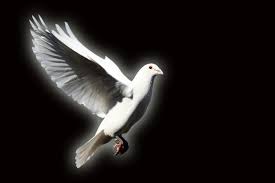 Parengė vyresnioji mokytoja Dalia Bajarūnienė
ŠVENČIAUSIOS TREJYBĖS PAGARBINIMAS. 
Kai ateiname į Bažnyčią meldžiamės šią maldą:

Garbė Dievui  - Tėvui ir Sūnui, ir Šventajai Dvasiai. Kaip buvo pradžioje, dabar ir visados ir per amžius. Amen.
Parengė vyresnioji mokytoja Dalia Bajarūnienė
PAAIŠKINIMAI IR UŽDUOTIS
Atidžiai perskaityk skaidres. 
Iki balandžio 29 d. išmok Švenčiausios Trejybės pagarbinimo maldą.
Iki gegužės 3 d. atsiųsk savo mokytojai  sukurtą darbelį, (atviruką, foto) skirtą Mamytei
Linkiu sėkmės 

Jūsų tikybos mokytoja
Parengė vyresnioji mokytoja Dalia Bajarūnienė